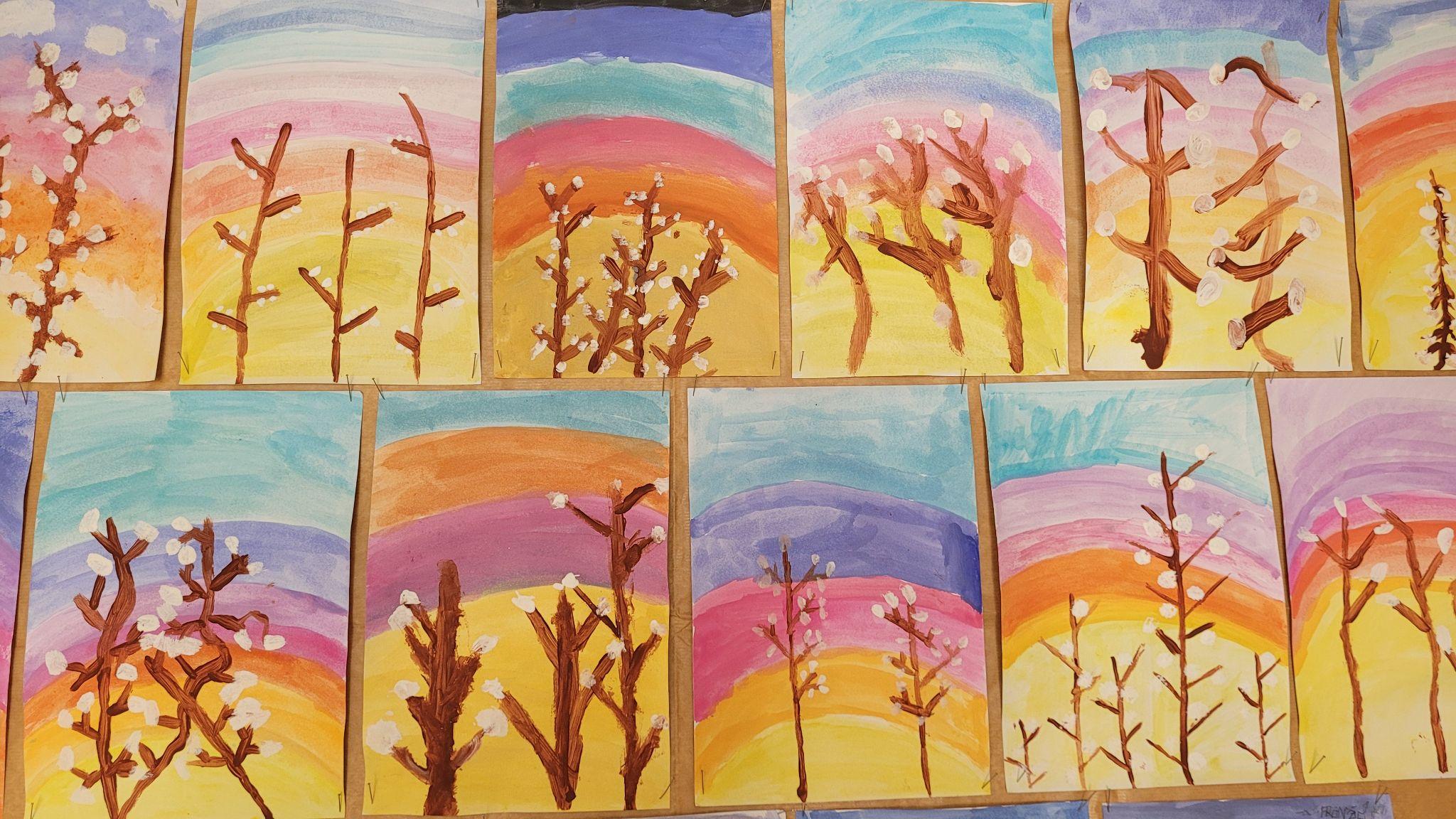 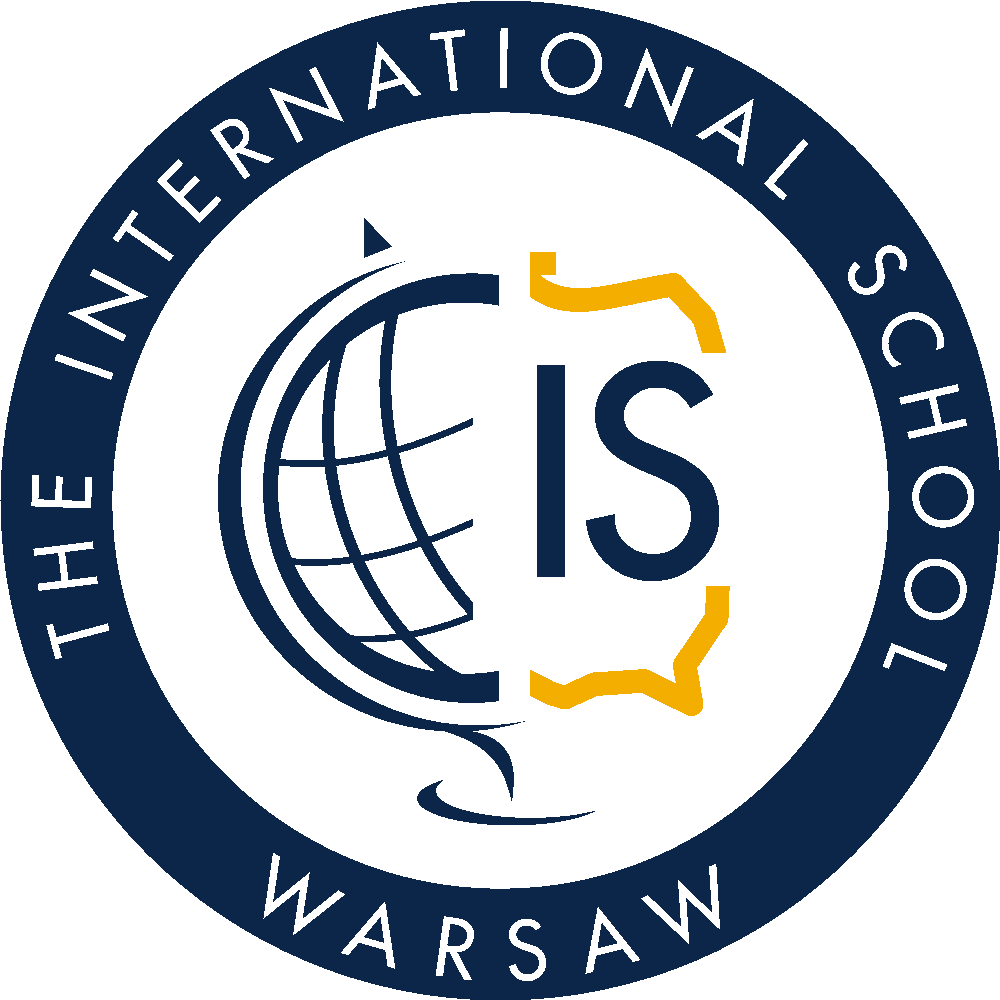 KLASA: 1| MIESIĄC: marzec| NAUCZYCIEL: Aleksandra Rydel
BLOKI TEMATYCZNE
Lektura “Plastusiowy pamiętnik”
A czas płynie… 
Wiosna
Zwierzęta
NAJWAŻNIEJSZE ZAGADNIENIA W RAMACH EDUKACJI
POLONISTYCZNA
MATEMATYCZNA
Lektura M.Kownackiej “Plastusiowy pamiętnik” : opisy głównych bohaterów, ustalanie planu wydarzeń, quiz wiedzy o lekturze. Ortografia - pisownia wyrazów ze spółgłoskami miękkimi ( si, ś, ci, ś, zi, ź, ni, ń) oraz z ę, ą. Dyktanda ortograficzne. Ćwiczenia utrwalające umiejętności poprawnego zapisu wyrazów, budowa zdania.                         Zdania oznajmujące, wykrzyknikowe i pytające. Liczba pojedyncza i liczba mnoga wyrazów. 
Zasady pisowni wielką literą. 
Czytanie i układanie pytań do tekstów. Rozsypanki wyrazowe. Krzyżówki tematyczne. 
Wyszukiwanie w tekstach, albumach i książkach informacji o zwierzętach.
Obliczenia zegarowe. 
Wskazywanie i odczytywanie pełnych godzin na zegarze, godzin porannych i popołudniowych. Obliczenia ile czasu upłynęło- ile minut ile godzin. 
Mnożenie do 30 jako dodawanie tych samych składników. Nazwy liczb w mnożeniu.                                   Wielokrotności liczb 2, 3, 4, 5.                                                 
Zadania tekstowe.
Dzielenie liczb do 30 - ćwiczenia praktyczne.
PRZYRODNICZA I SPOŁECZNA
PLASTYCZNA I TECHNICZNA
Rozmowa z uczniami  o sposobach pomocy zwierzętom - zakładanie budek lęgowych, domków dla owadów, wolontariat w schroniskach, adopcja na odległość.                                                             Prezentacje lekturowe o Plastusiu i Tosi.                                                                            A czas płynie - sposoby mierzenia czasu dawniej i dziś.                        Obserwacja ptaków przez kamerki internetowe w kraju i za granicą. Zmiany w przyrodzie wiosną. Fauna i flora. Przebrania wiosenne. Zwierzęta i ich potomstwo.                                                                       Owady, budowa, cykl rozwojowy motyla i mrówki.
Tulipany - technika origami. 
Wiosenne kwiaty - różne techniki plastyczne.                                          Wiosenne mega puzzle - malowanie farbami - praca w parach.
ZAPYTAJ MNIE MAMO, ZAPYTAJ MNIE TATO
Jak kiedyś mierzono upływ czasu.
Podaj zasady pisowni wyrazów wielką literą. 
Oblicz: 3*4= , 4*5= , 3*6= , 15:3=, 20:4=, 10:2=
Opisz zmiany zachodzące w przyrodzie wiosną.
Opowiedz o najciekawszej przygodzie Plastusia. 
Nazwij zwierzęta gospodarskie, wymień ich potomstwo.
CO PRZED NAMI…
PROJEKTY I WYDARZENIA
Wystawa prac lekturowych o Plastusiu.                                     21 marca - pierwszy dzień wiosny, wiosenne przebrania, wspólne śniadanie.
Spelling Bee - finał                                                Indywidualne spotkania z rodzicami                               Święta wielkanocne, przerwa od zajęć